РИСУЕМ
РАДУГУ
Воспитатель: Лозицкая А.Н.
Загадка
Цветное коромысло над рекой повисло. Что это?...
                               (радуга).
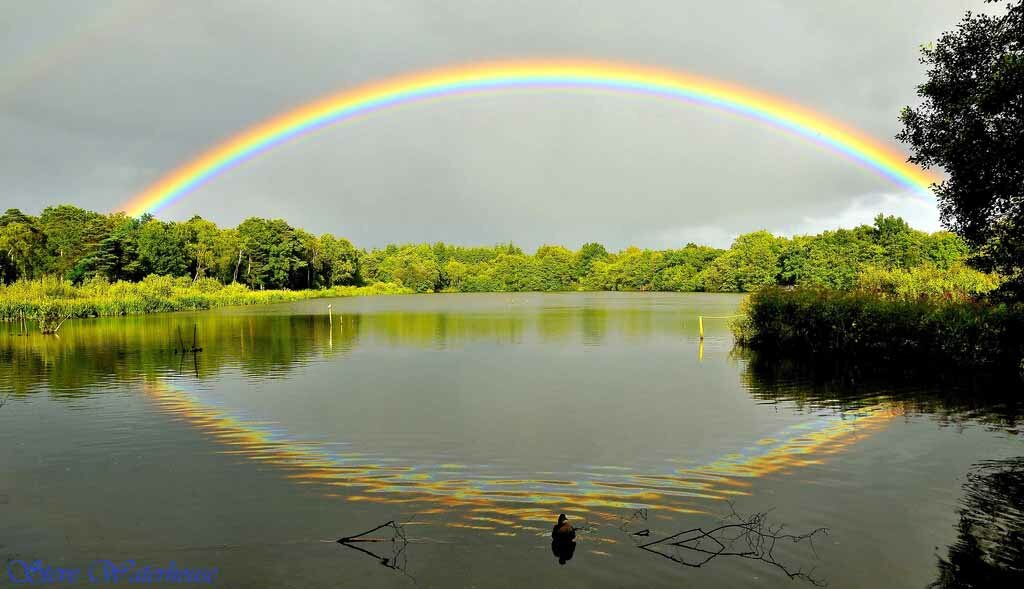 Сколько же цветов у радуги?
Радуга состоит из семи разноцветных дуг:
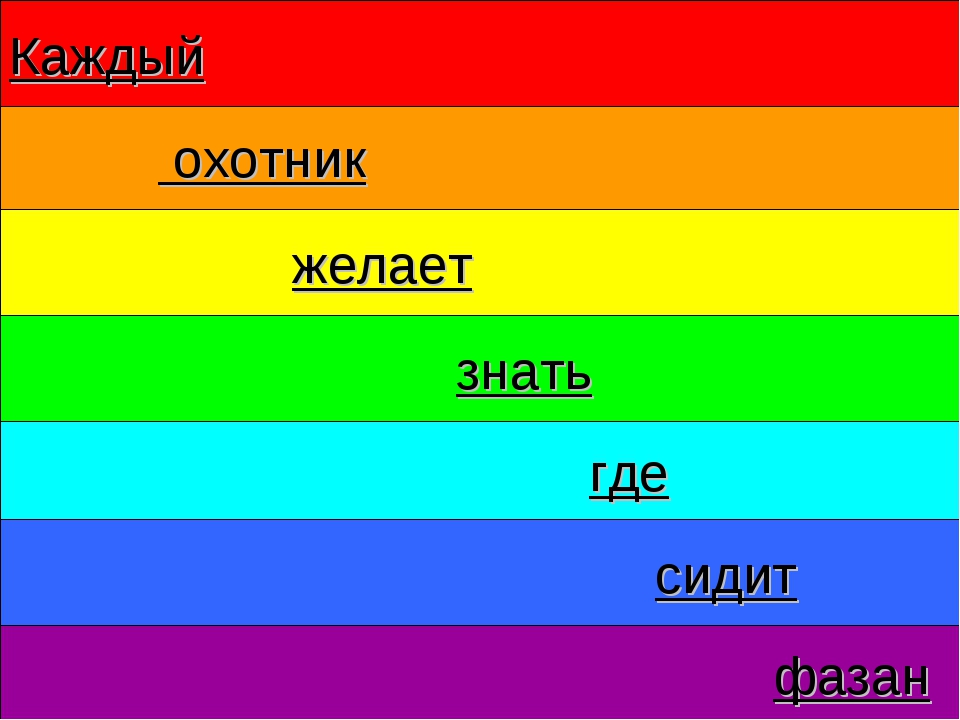 Давайте попробуем нарисовать радугу, используя всего 4 цвета (красный, желтый, синий - три основных цвета и белый).
Понадобится:
лист бумаги;
краски (гуашь);
баночка с водой;
кисть;
палитра.
Для того, чтобы получить новые цвета нам поможет палитра. На ней мы поэкспериментируем с красками и посмотрим, что из этого выйдет. Будем смешивать краски по парам.
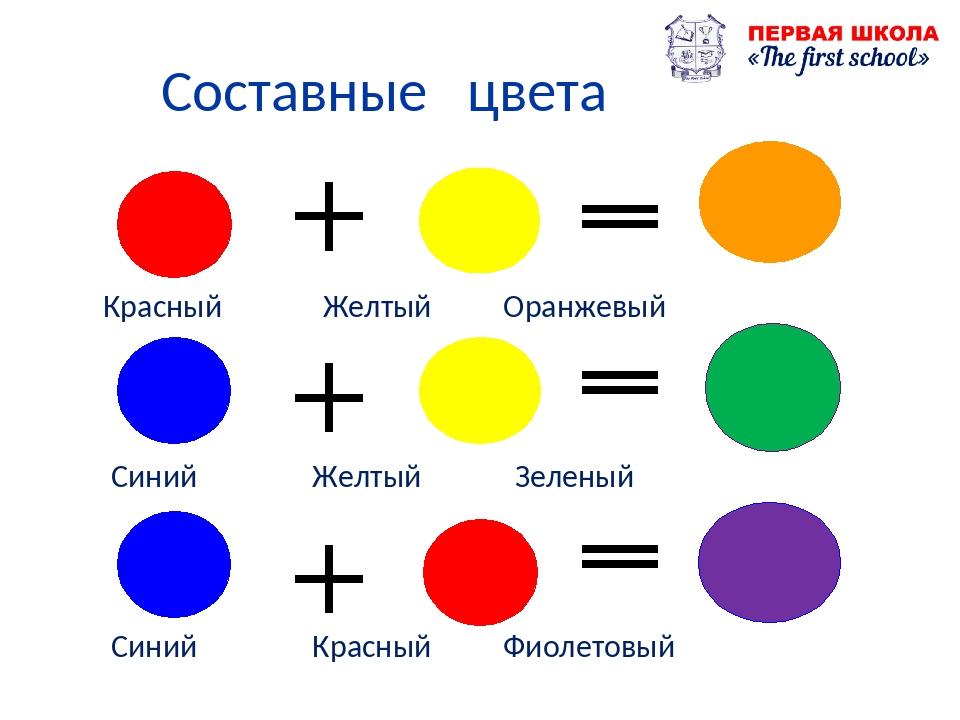 Три цвета, три цвета, три цвета,
Ребята, немало ли это?
А где нам зеленый, оранжевый взять?
А если нам краски по парам смешать?
Начнём!
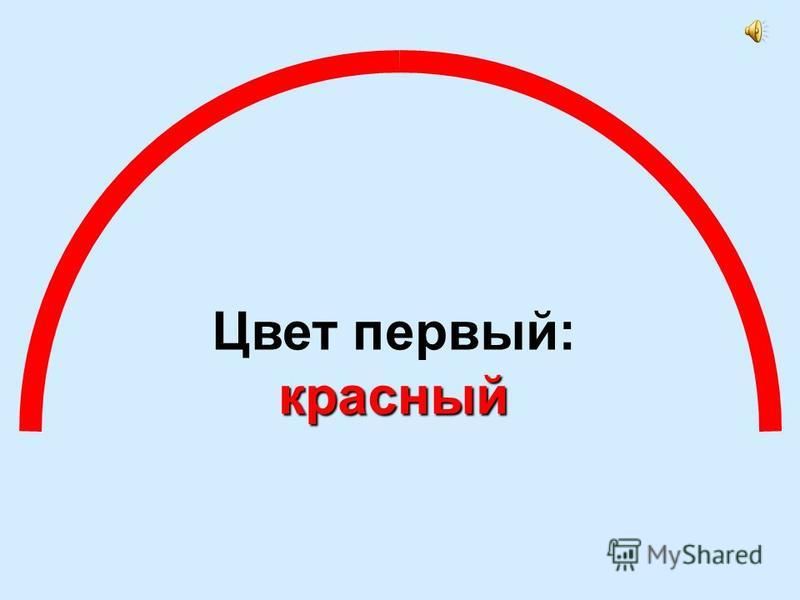 Красная редиска выросла на грядке,
Рядом помидоры - красные ребятки.

(красный цвет – основной).
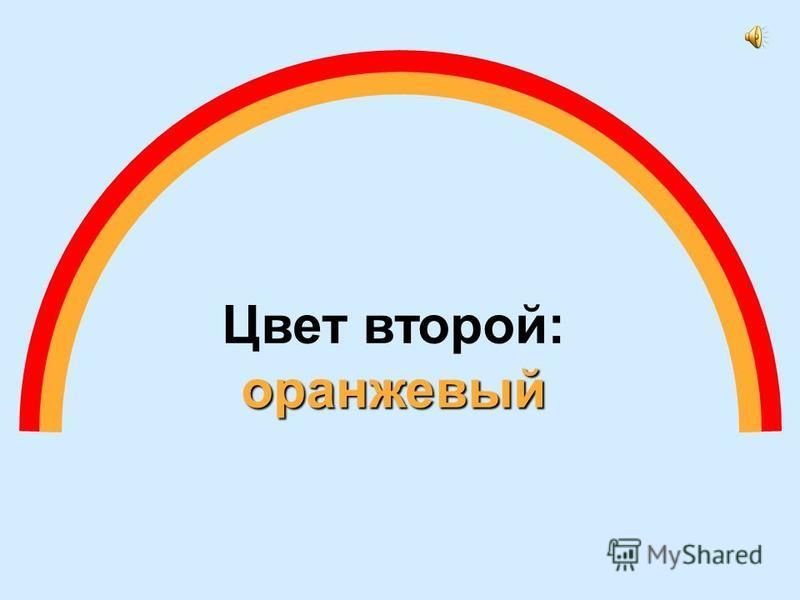 Оранжевой лисице
 Всю ночь морковка снится -
На лисий хвост похожа:
Оранжевая тоже.

(оранжевый цвет – составной).
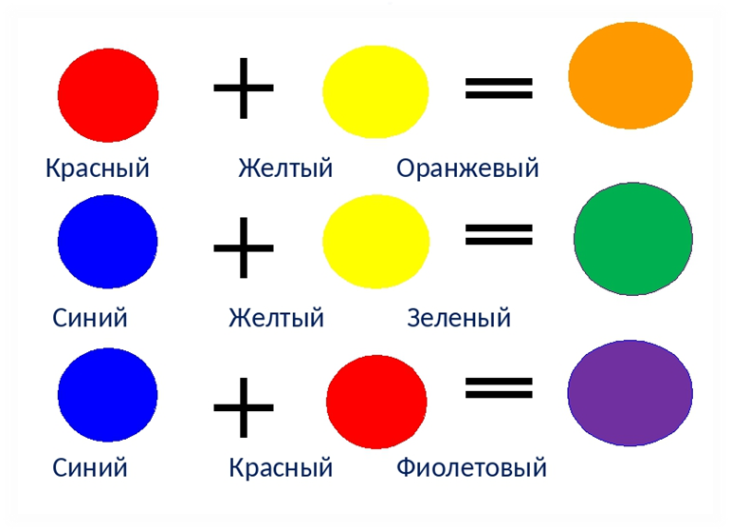 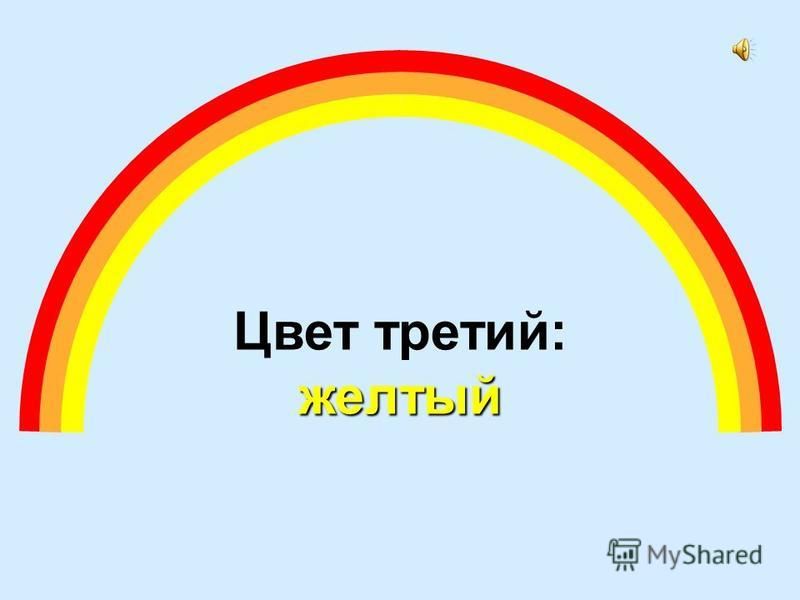 Желтое солнце на землю глядит,
Желтый подсолнух за солнцем следит.
Желтые груши на ветках висят.
Желтые листья с деревьев летят.

(желтый цвет – основной).
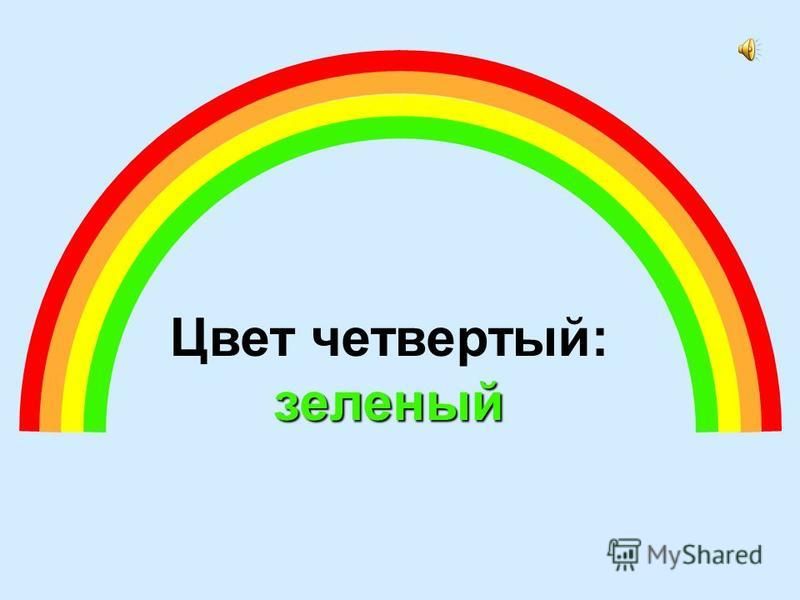 У нас растет зеленый лук
 И огурцы зеленые,
А за окном зеленый луг
 И домики беленые.

(зеленый цвет – составной).
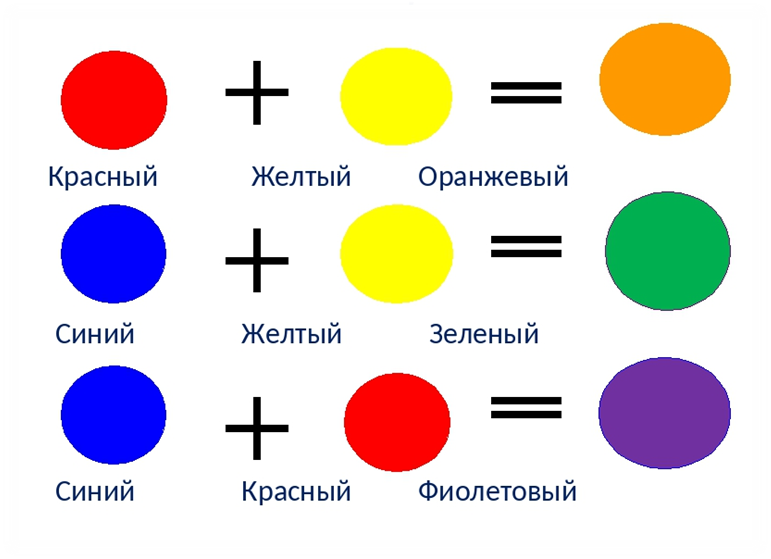 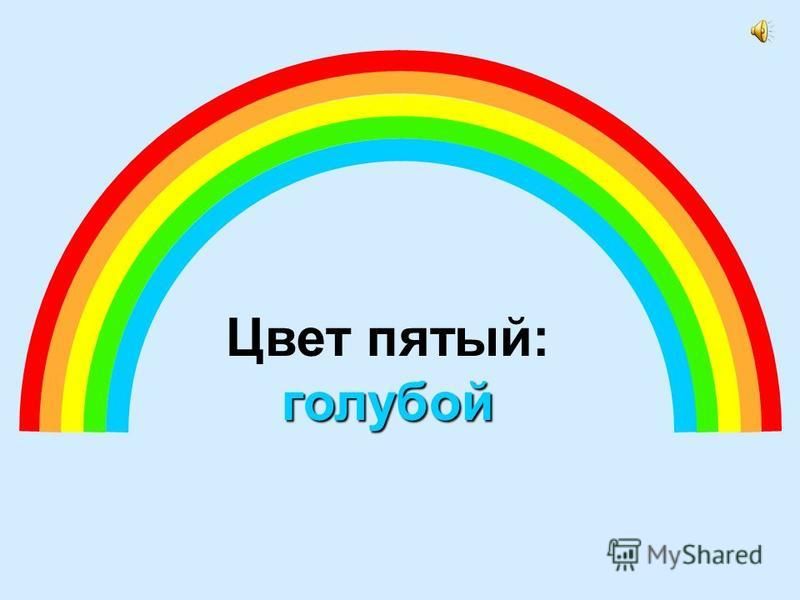 Глаза голубые у куклы моей,
А небо над нами еще голубей.
Оно голубое, как тысячи глаз.
Мы смотрим на небо, а небо - на нас.

(к синей краске добавим белую, получим голубой цвет; белая краска делает цвета более светлыми и нежными).
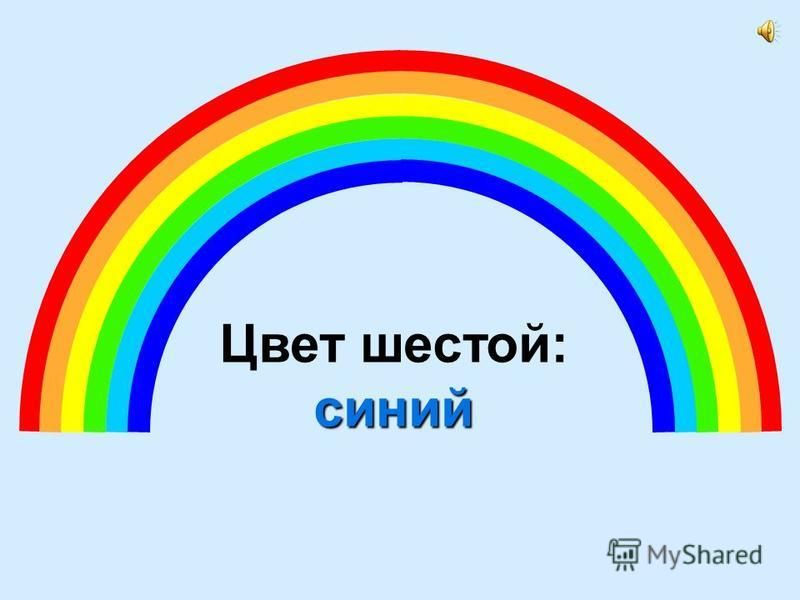 В синем море - островок,
Путь до острова далек.
А на нем растет цветок -
Синий-синий василек.

(синий цвет – основной).
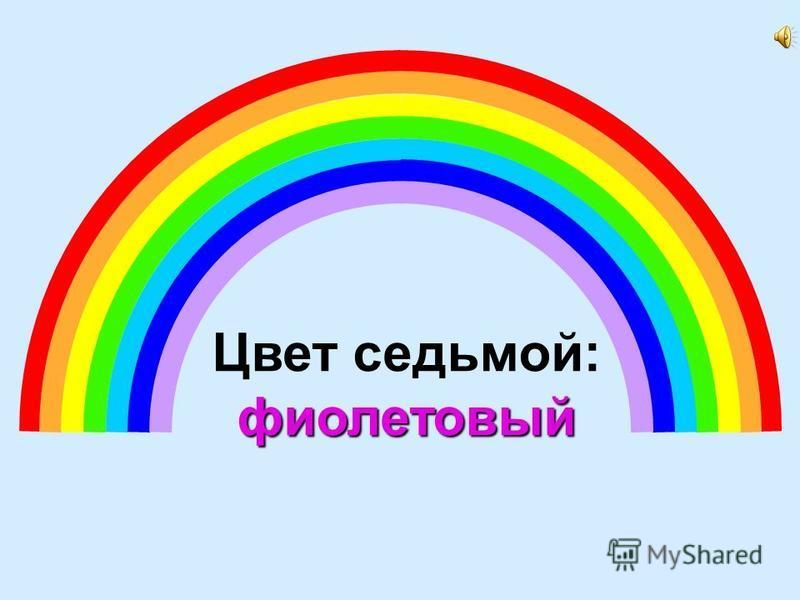 Фиолетовой  фиалке надоело жить в лесу.
Я сорву ее и маме в день рожденья принесу.
С фиолетовой сиренью будет жить она.
На столе в красивой вазе около окна.

(фиолетовый цвет – составной).
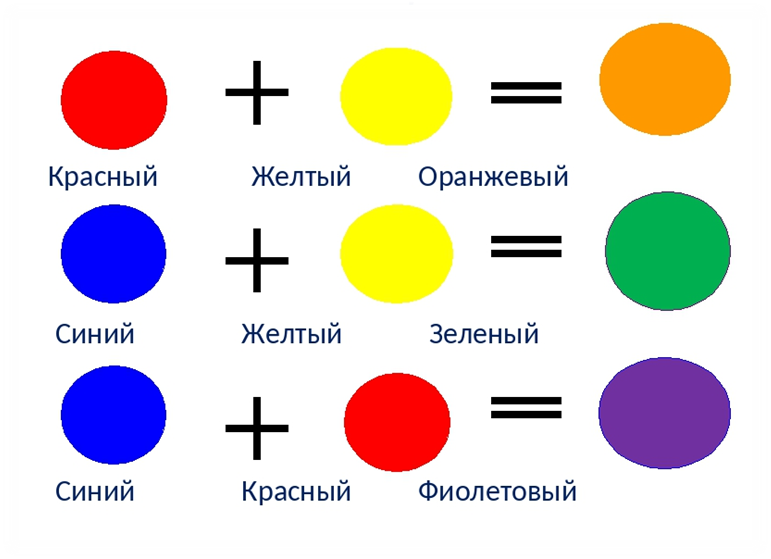 Краски сегодня очень устали:
Радугу в небе они рисовали.
Долго трудились над радугой краски,
Радуга вышла красивой, как в сказке.
Вся разноцветная - вот красота!
Ты полюбуйся, какие цвета.
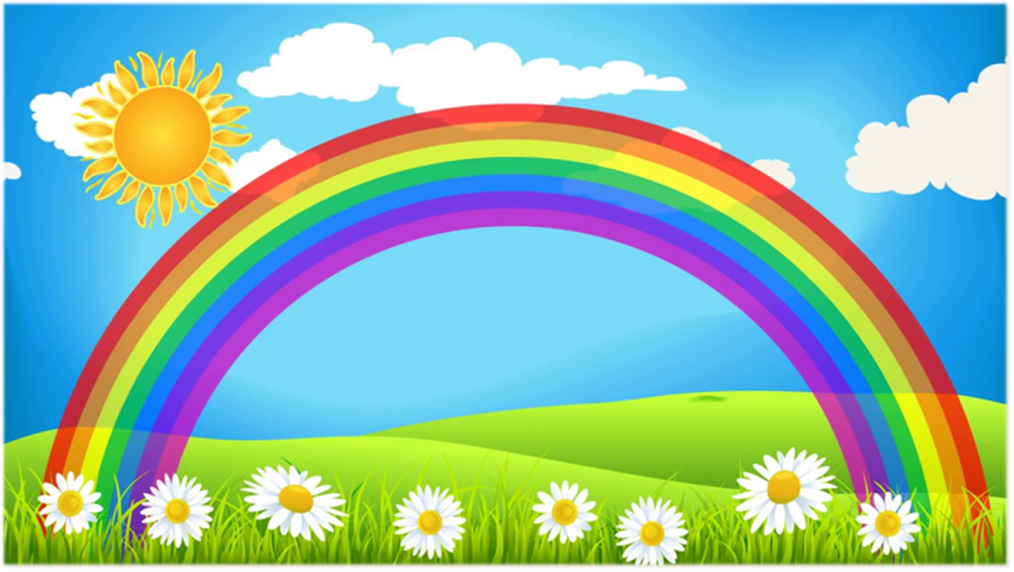 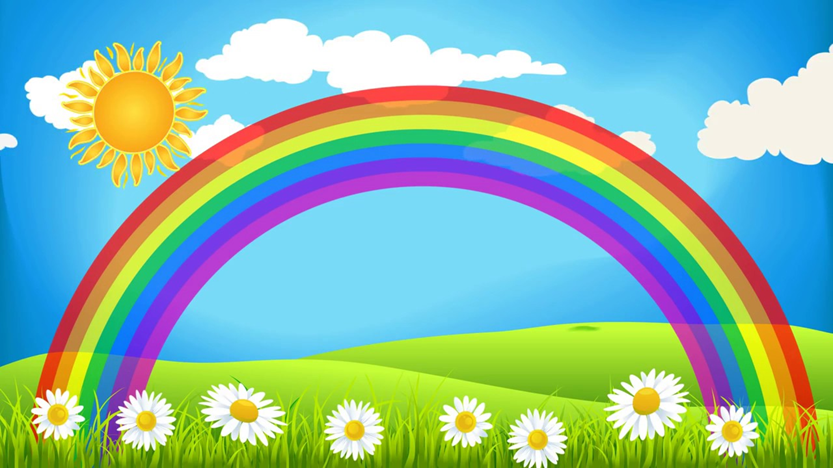 Можно дополнить рисунок по своему желанию (деревья, бабочки, цветы и т.д.)
МОЛОДЦЫ!